СЕРВИСНАЯ МОДЕЛЬ КАК СОСТАВЛЯЮЩАЯ ЭФФЕКТИВНОГО УПРАВЛЕНИЯ ИТ АКТИВАМИ
СЕМЧУКОВ ВАЛЕРИЙ
Управляющий ИТ активами
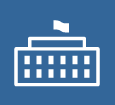 Profit Government Day
Переход к сервисной модели информатизации госорганов
Ключевые вызовы
ИТ бюджет должен формироваться в терминах понятных руководству. Большинство ИТ бюджетов представлены иначе.

ИТ проекты ведут за собой ИТ расходы, но зачастую обоснования не содержат информацию о пост внедряемых расходах.

Большинство руководителей, как в области финансов так и в области управления предприятиями в целом не понимают, на что тратятся операционные расходы ИТ, поэтому складывается постоянное впечатление о возможности сокращения на 20%.

В условиях кризиса и отсутствия роста экономики возникает риск недофинансирования ИТ.

В условиях недофинансирования ИТ операционных расходов неочевидные эффекты зачастую превосходят очевидные и они более значимы.
Повышение зрелости – путь к выстраиванию прозрачного и бережливого ИТ
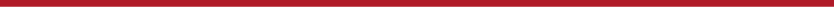 Уровень 1: ИТ как расходная составляющая общего бюджета
Как правило воспринимается одним общим центром затрат и растет вместе или опережает рост бизнеса.
Центр затрат
Уровень 2: ИТ как пирог (но продолжает быть расходным)
Можем разделить расходы по направлениям затрат внутри ИТ, определить стоимость ИТ активов и процессов внутри ИТ.
Уровень 3: ИТ как внутренняя сервисная организация
Можем выделить расходы  на ИТ сервисы и преобразовать в 
     стоимость Клиент-сервисов.
Поставщик сервисов
Уровень 4: ИТ бюджет как один из ключевых инструментов финан-совой эффективности
Можем оценивать эффективность инвестиций, делить направле-ния затрат по принципу: Операционные, Поддержка развития, Трансформация. Воспринимается руководством как стратегический партнер в повышении результатов.
Центр генерации 
ценности
ИТ как составляющая основной деятельности
ИТ активы/ресурсы
ИТ сервисы
Оборудование
Программное обеспечение
Сотрудники
Внешний консалтинг/аутсорсинг
Телекоммуникации
Сооружения/помещения
…
Хранилище данных
Help Desk
Администрирование
серверов
Администрирование
Рабочих мест
…
Основные клиент-сервисы
Трансформация 
основной 
деятельности
Улучшение имиджа предприятия
(маркетинг)
Повышение 
эффективности 
бизнес процессов
Автоматизация HR
Автоматизация 
[иной] 
деятельности
Управление 
Инвентаризацией и учетом
Аналитическая 
отчетность
…
…
TCO ИТ Сервисов($)
TCO Активов ($)
TCO Клиент-Сервисов($)
Подходы по обоснованию ИТ активностей в рамках организации
!
Для операционных активностей
ТСО
Staff
Staff
Hardware
ИТ сервис
Управление
Закупка
ТСО
Клиент
Сервиса
ТСО
Software/
Hardware
ТСО ИТ 
Сервисов
ИТ сервис
ИТ сервис
ТСО
 Telecom
Поддержка
Outsourcing
Administrative
Тестирование
Software
Telecom
ИТ сервис
Внедрение
Обучение
IT Asset
IT Asset
…
!
Для инновационных/трансформационных/проектных активностей
ROI
Затраты
Выгоды
Рентабельность 
инвестиций
ROI      =                                     Чистая прибыль
                       Сумма, инвестированная, чтобы получить эту прибыль
х 100%
(Рентабельность 
инвестиций), %
Пример операционного взаимодействия с внутренними потребителями
100% прозрачный инструмент
Не противоречит внутренней отчетности
Отличный механизм для оптимизации
Отправная точка для дальнейших  работ по другим департаментам
Дальнейшее поведение потребителей будет снижать стоимость операционных расходов ИТ, т.к. когда ИТ бесплатно его можно потреблять сколь угодно и ругать за неэффективность. Люди должны платить за   труд ИТ.
Пример обоснования проектных/инвестиционных активностей
Пример как это работает
Пример оценки эффективности работы ИТ   (Dashboard)
Центр затрат
Рекомендации по дальнейшим шагам
Спасибо за внимание
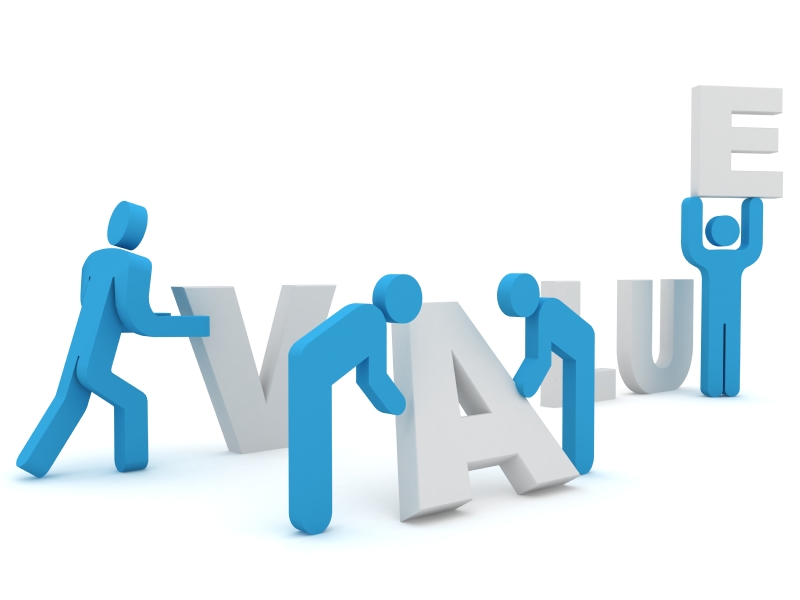